СНЕЖОКСнежок порхает, кружится,На улице бело.И превратились лужицыВ холодное стекло.Где летом пели зяблики,Сегодня - посмотри! -Как розовые яблоки,На ветках снегири.Снежок изрезан лыжами,Как мел, скрипуч и сух,И ловит кошка рыжаяВеселых белых мух.
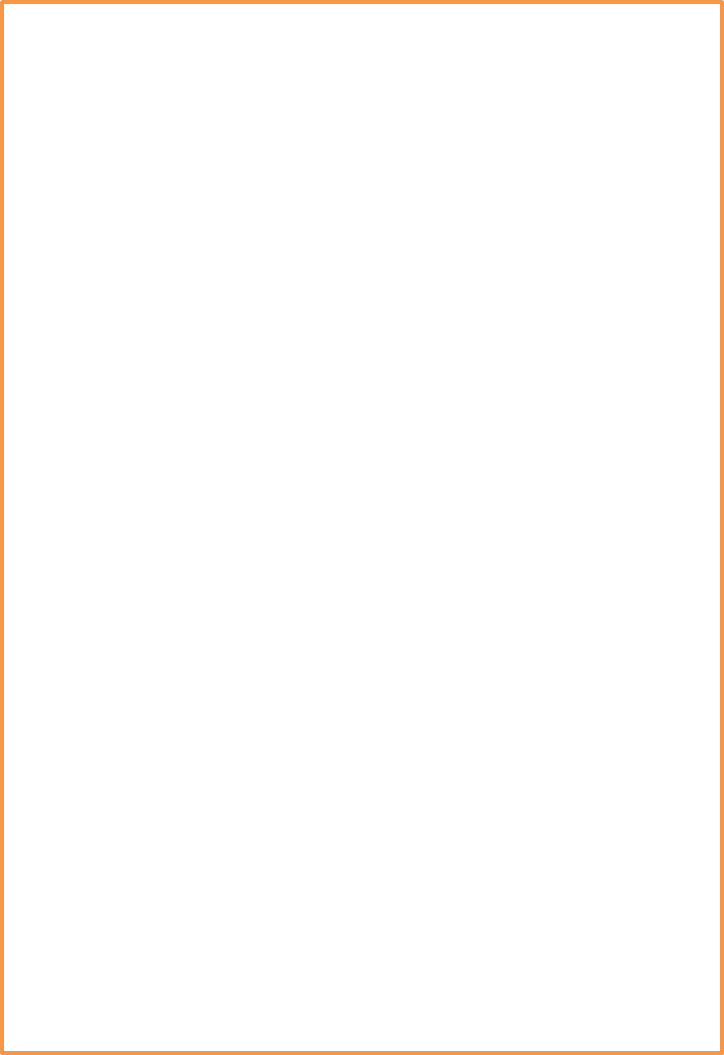 3 декабря.
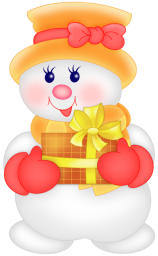 Букварь. Чтение – те же страницы.
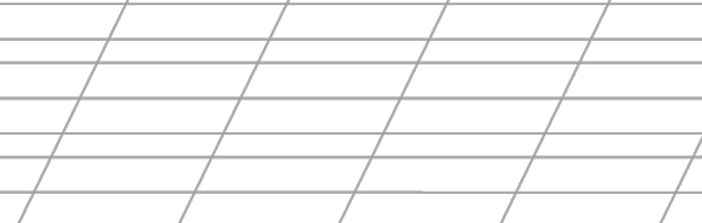 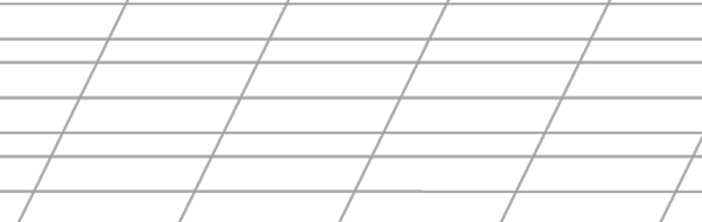 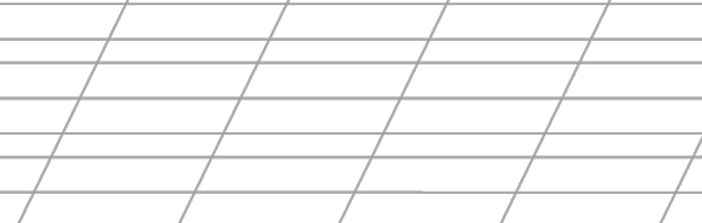 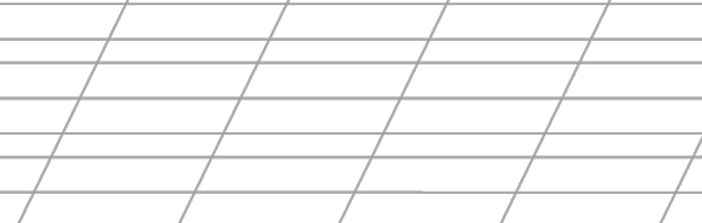 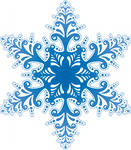 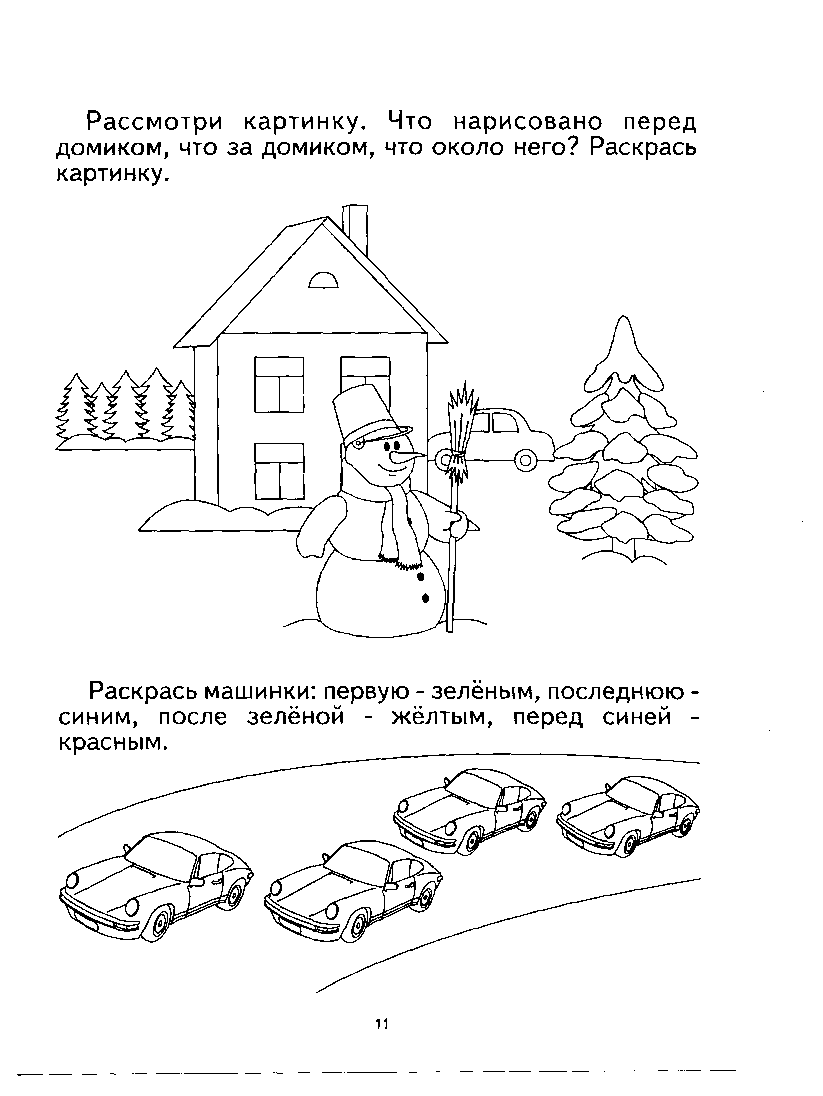 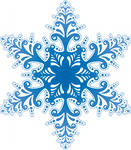 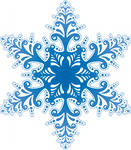